Virtual Research Experience for Undergraduates
DMR MRSEC 1420382
2020
A. Zare, Director of Education, Outreach, Diversity 
Brandeis University
This year Brandeis MRSEC has continued its tradition of providing comprehensive summer research experiences for undergraduate students through the REU program. Due to COVID, the Center translated the experience to a virtual research project and five talented students from underrepresented groups were able to complete projects under the guidance of MRSEC faculty, postdoctoral fellows, and graduate students. 

The virtual program included weekly science seminars, career development and graduate school planning, and regular journal club meetings with the summer culminating in a 5-minute video presentation. Through external evaluation, participants the virtual REU program indicated an increase in understanding of science, self-efficacy, and likelihood of continuing in science that was consistent with the previous four years of in-person programming.
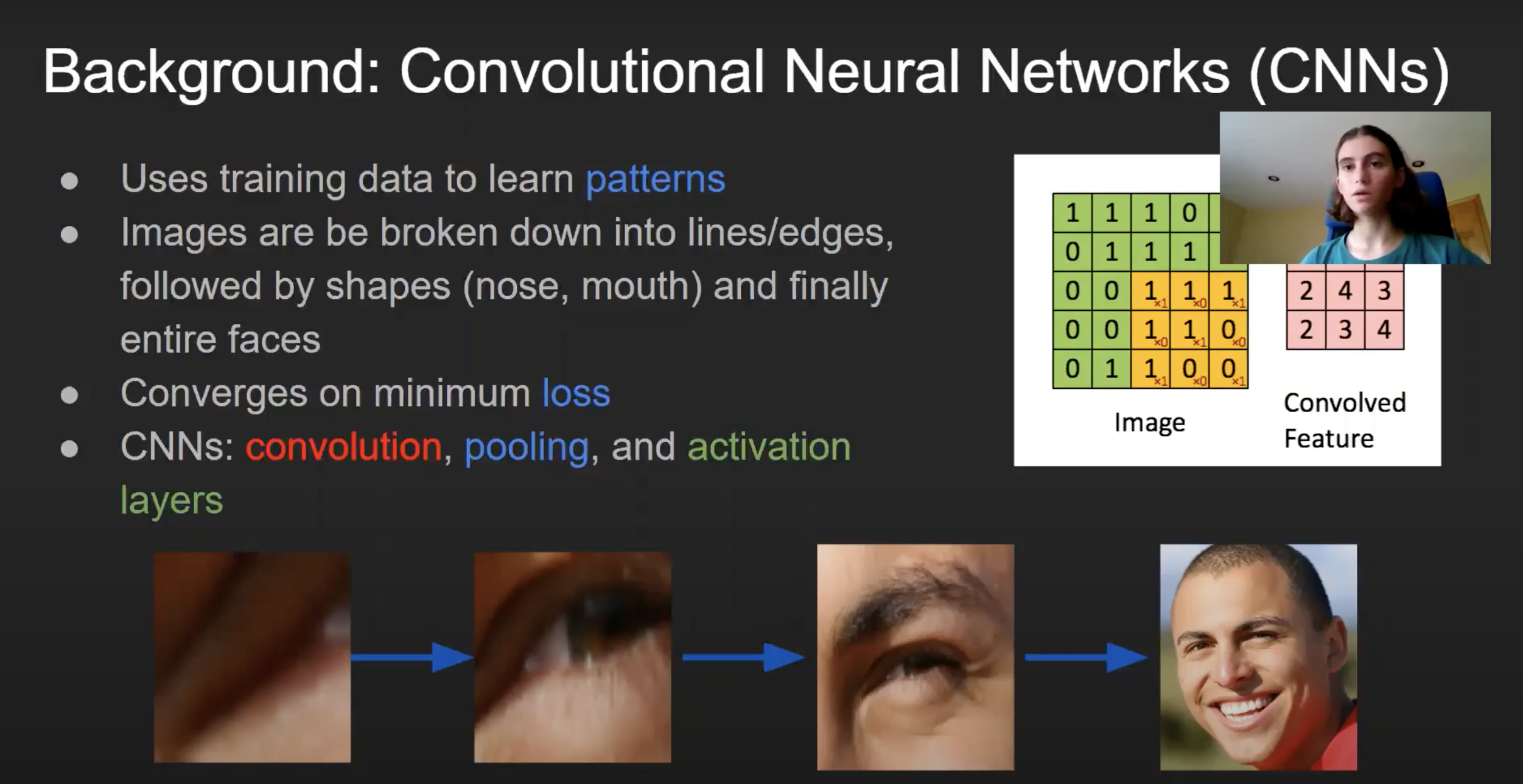 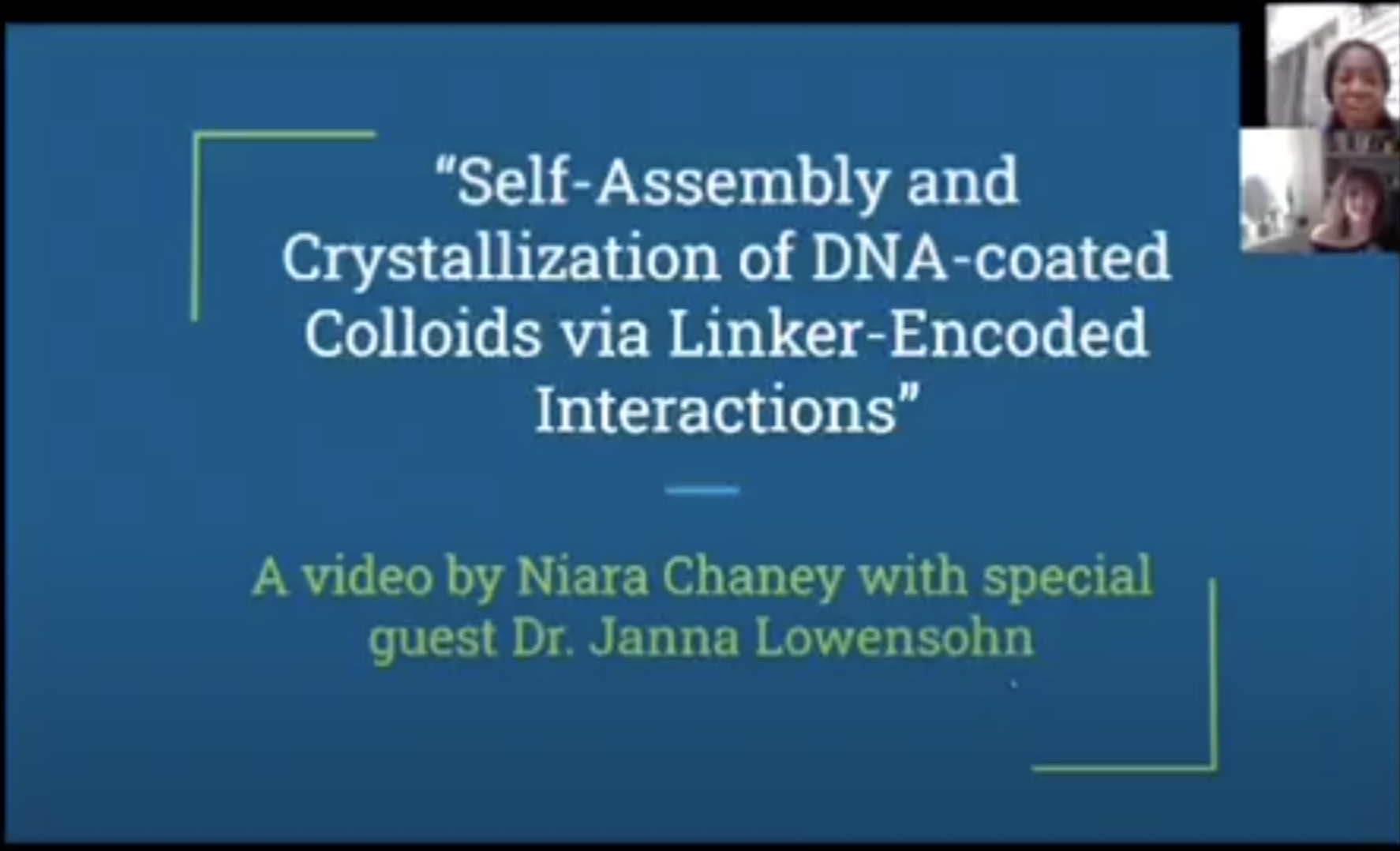 Brandeis REU participants recorded five-minute videos describing their summer research projects.  Each REU participants was guided by a summer mentor.